MATEMATIKA
5- sinf
MAVZU: QOLDIQLI 
BO‘LISH
BO‘LISHNI  BAJARING
20 : 2,   15 : 3,   23 : 4,  32 : 8,  21 : 5,   45 : 9,  18 : 7
 Bu bo‘linmalarni nechta guruhga ajratishimiz mumkin?
2- guruh:   23 : 4 
                 21 : 5
                 18 : 7
1- guruh:   20 : 2 
                15 : 3
                32 : 8
                45 : 9
MASALA
14 ta olmani uchta tipratikanga teng taqsimlash kerak.





 Bu holda har bir tipratikanga 4 tadan olma tegadi va 2 ta olma ortib qoladi. Demak, 14 soni 3 ga bo‘linmaydi.
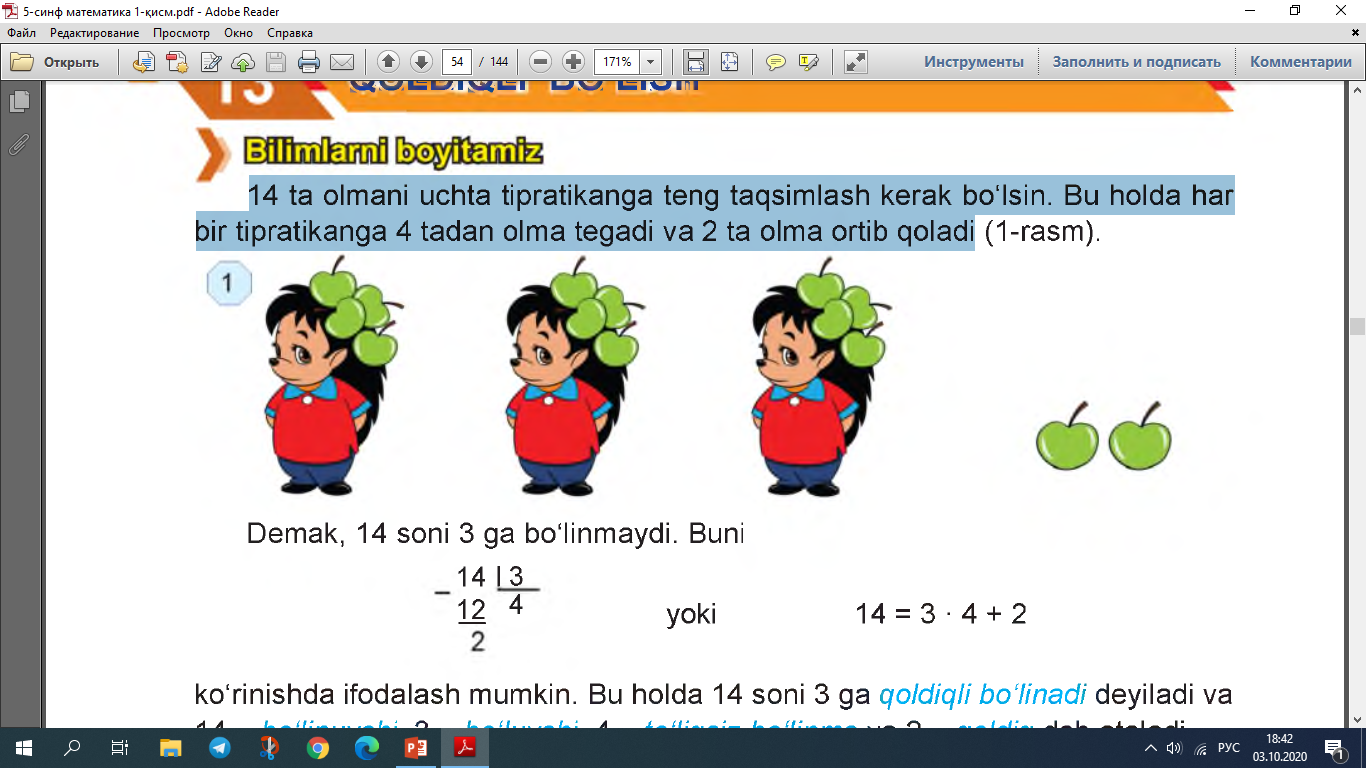 QOLDIQLI BO‘LISH
bo‘linuvchi
bo‘luvchi
14
3
12
4
to‘liqsiz bo‘linma
qoldiq
2
QOLDIQLI  BO‘LISH
to‘liqsiz bo‘linma
bo‘linuvchi
14 = 3 • 4 + 2
qoldiq
bo‘luvchi
Har doim qoldiq bo‘luvchidan kichik bo‘ladi.
BO‘LINUVCHINI TOPISH
14 : 3 = 4 (qoldiq 2)
Yuqoridagi   14 = 3 • 4 + 2   tenglikdan quyidagi qoidani hosil qilamiz:
Qoldiqli bo‘lishda bo‘linuvchini topish uchun, bo‘luvchini to‘liqsiz bo‘linmaga ko‘paytirib, hosil bo‘lgan ko‘paytmaga qoldiqni qo‘shish kifoya.
QOLDIQSIZ  BO‘LISH
Agar qoldiq nolga teng bo‘lsa, bo‘linuvchi bo‘luvchiga qoldiqsiz bo‘linadi deyiladi.

Masalan:     42 : 7 = 6
288
12
-
24
2
4
48
-
48
0
237- masala
Sonlarni a) 2 ga; b) 7 ga; d) 11 ga; e) 15 ga bo‘lganda  qoldiq necha bo‘lishi mumkin?
Yechish:
a) 2 ga bo‘lganda, qoldiq – 1
b) 7 ga bo‘lganda, qoldiq – 1, 2, 3, 4, 5, 6
d) 11 ga bo‘lganda, qoldiq – 1, 2, 3, … ,9, 10
e) 15 ga bo‘lganda, qoldiq – 1, 2, 3, …, 13, 14
238- masala
Qoldiqli bo‘lishni bajaring:
a) 546 : 5          b) 307 : 7               d) 210 : 19
e) 1230 : 7        f ) 12 655 : 63        g) 54 103 : 44
Yechish:
e) 1230
7
-
d) 210
19
7
5
1
7
-
19
53
1
1
-
1230=7 • 175 + 5
49
20
-
40
19
-
210=19 • 11 + 1
35
1
5
YECHISH
g) 54103
44
-
f) 12655
63
44
-
2
9
2
1
126
1
10
2
0
-
5
05
88
0
13
-
12655 = 63 • 20 + 55
88
3
42
-
396
27
54103 = 44 • 1229 + 27
239- masala
Tenglikni qoldiqli bo‘lish orqali tekshiring. Bo‘linuvchi, bo‘luvchi, to‘liqsiz bo‘linma va qoldiqni ayting:

2053 = 84 • 24 + 37            b) 4106 = 79 • 51 + 77

d) 2891 = 1000 • 2 + 891        e) 1230 = 94 • 13 + 8
Yechish:
YECHISH
2053 = 84 • 24 + 37
     84 • 24=2016
     2016 + 37 = 2053
b) 4106 = 79 • 51 + 77
    79 • 51 = 4029
    4029 + 77 = 4106
e) 1230 = 94 • 13 + 8
     94 • 13 = 1222 
     1222 + 8 = 1230
d) 2891 = 1000 • 2 + 891
    1000 • 2 = 2000
    2000 + 891 = 2891
240- masala
Shunday sonni topingki, uni:
a) 32 ga bo‘lganda, 24 hosil bo‘lib, 13 qoldiq qolsin;
b) 43 ga bo‘lganda, 25 hosil bo‘lib, 17 qoldiq qolsin;
d) 119 ga bo‘lganda, 31 hosil bo‘lib, 29 qoldiq qolsin.
Yechish:
a) 32 • 24 + 13 =768 + 13 =781  
 b) 43 • 25 +17 = 1075 + 17 = 1092
 d) 119 • 31 + 29 = 3689 + 29 = 3718
241- masala
Bitta choyshab tikishga 6 m mato sarflanadi.    200 m matodan nechta choyshab tikish mumkin? Shunda qancha mato ortib qoladi?
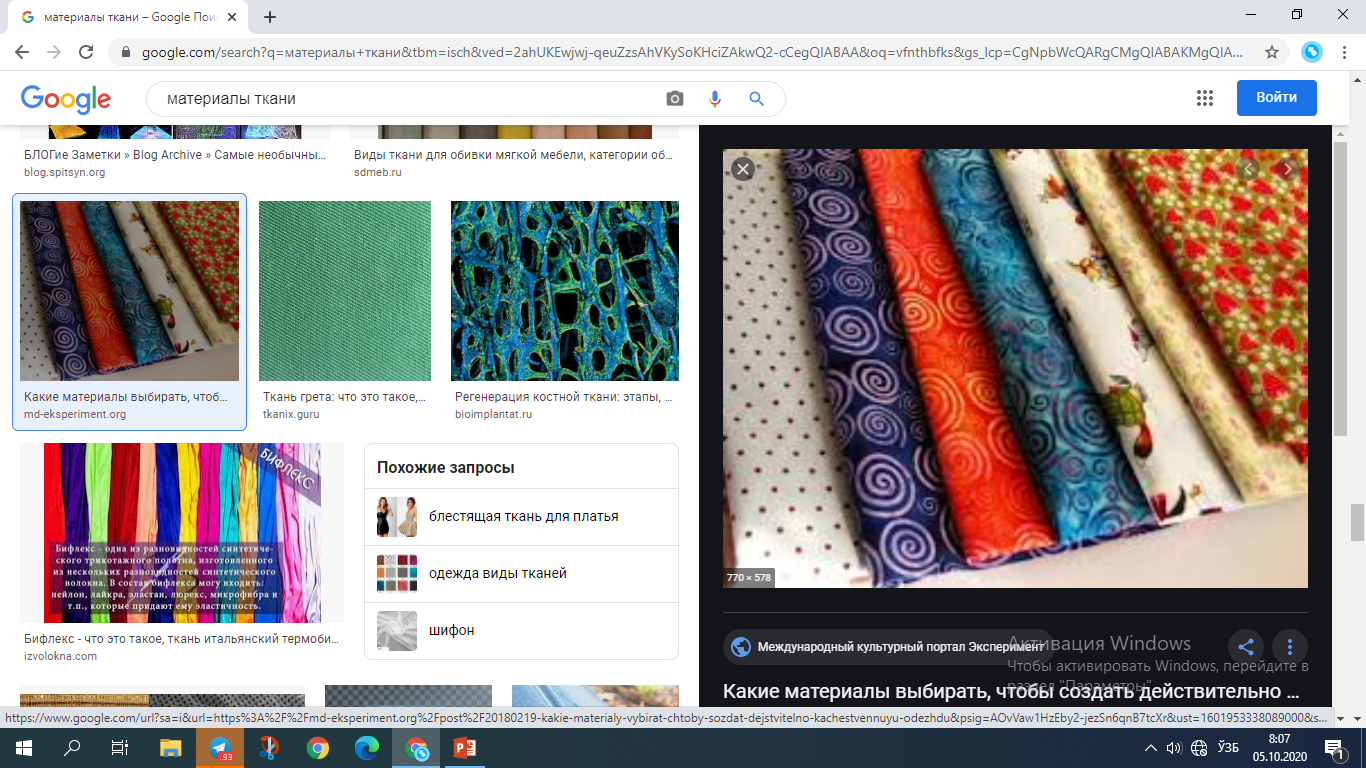 Yechish:
200 : 6 = 33 (qoldiq 2)
Javob:  33 ta, 2 m
242- masala
Qutidagi 10 kilogramm choy 150 grammdan qilib qadoqlandi. Qadoqlangandan so‘ng qutida qancha choy qoladi?
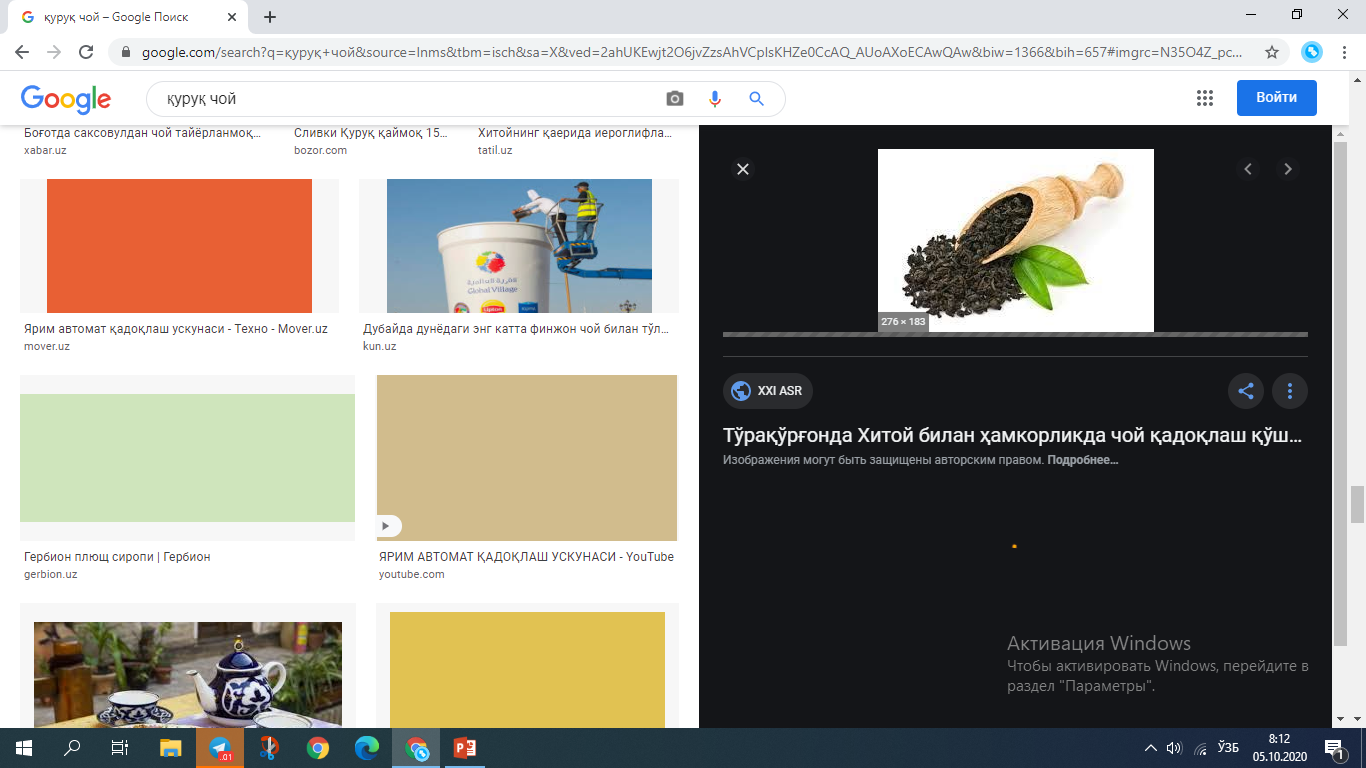 Yechish:
10 kg = 10 000 g 
10000 : 150 = 66(qoldiq 10)
Javob:  10 gramm
Mustaqil  bajarish  uchun  topshiriqlar:
Darslikdagi  243-, 244-, 
 245- masalalarni  yechish (55- bet).
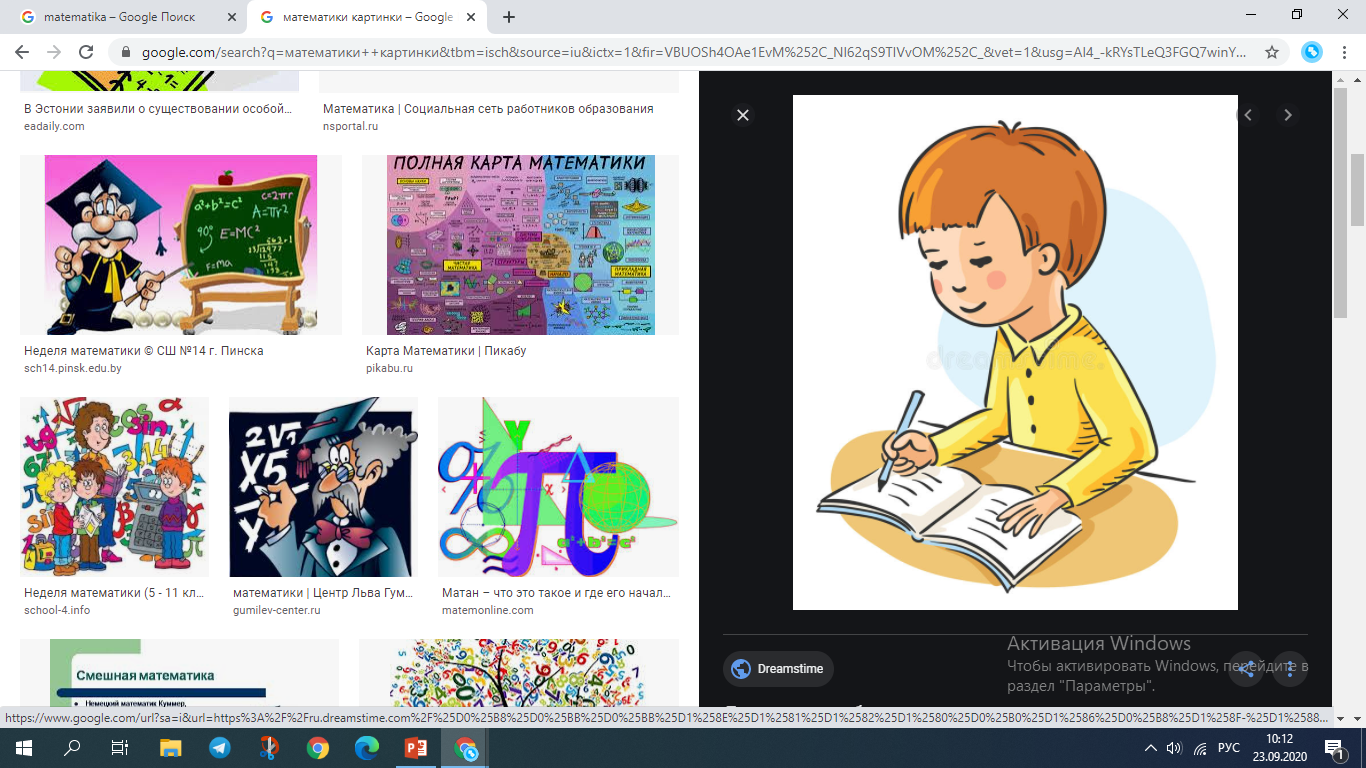